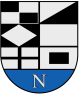 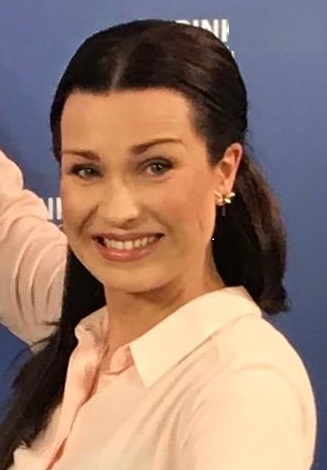 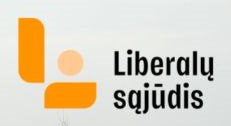 Neringos savivaldybės narėIeva Venslauskienė
2023 m. Veiklos ataskaita
Veiklos principai ir vertybės
Tikiu, kad gyventojų įtraukimas į sprendimų priėmimą, viešosios veiklos skaidrumas, atskaitomybė rinkėjui bei atsakomybės prisiėmimas už savo, kaip tarybos narės, veiklą yra efektyvios demokratijos pagrindas. Todėl pasisakau už atvirą, pozityvią demokratiją, už aktyvią pilietinę visuomenę, produktyvų dialogą tarp visų socialinių grupių, pagarbą žmogaus teisėms, atvirą bei maksimaliai skaidrų sprendimų priėmimą.
Tikslai
Politikės kelią pasirinkau paskatinta Neringos gyventojų. Čia su šeima gyvename jau beveik dešimt metų, šį kraštą mylime, kaip savo gimtinę, todėl širdyje pamažu užaugo didesni tikslai – savo veikla prisidėti prie šio krašto bei žmonių gerovės puoselėjimo. Mano tikslas – tinkamai atstovauti neringiškius bei jų interesus priimant vietos savivaldos lygmens sprendimus.
Einamos pareigos Neringos savivaldybės taryboje
Liberalų sąjūdžio frakcijos pirmininkė
Švietimo, kultūros, sporto, socialinės apsaugos, sveikatos ir kurorto reikalų komiteto narė
Etikos komisijos narė
Komisijos Neringos savivaldybės tarybos veiklos reglamentui rengti ir keisti narė
Peticijų komisijos narė
Šeimos komisijos narė
Darbas frakcijoje
Nuo pat 2023-2027 metų kadencijos pradžios esu paskirta eiti Neringos tarybos Liberalų frakcijos pirmininkės pareigas. Frakciją sudaro penki nariai. Darbas frakcijoje vyksta nuolat.
Per 2023 m. organizavau ir dalyvavau apie 20 frakcijos pasitarimų, kurių metu analizavome Neringos tarybos sprendimų projektus, nacionalinio bei vietos lygmens teisės aktus, aptarėme gyventojų paklausimus, ruošėmės tarybos posėdžiams, svarstėme kitus Neringai aktualius klausimus.
Kaip frakcijos pirmininkė, parengiau ir pateikiau apie 10 raštiškų frakcijos pranešimų, prašymų, teikimų, ar kitų dokumentų.
Dalyvavau rengiant tvarkos aprašo pakeitimo projektą atsižvelgiant į Audito tarnybos išvadas.
Darbas Švietimo, kultūros, sporto, socialinės apsaugos, sveikatos ir kurorto reikalų komitete
Per 2023 metus įvyko septyni komiteto posėdžiai, visuose posėdžiuose dalyvavau. Posėdžių metu svarstyti Neringos tarybos sprendimų projektai, susiję su socialinės srities klausimais – sveikatos apsauga, švietimu, neformaliu ugdymu, kultūros įstaigomis bei renginiais, socialine apsauga ir kt. Viso svarstyta apie 200 klausimų. Komiteto darbo metu esu viena dažniausiai pasisakančių tarybos narių. Daug dėmesio skiriu dokumentų bei teisės aktų analizei, keliu klausimus, siekiu, kad sprendimai būtų priimami skaidriai.
Darbas Komisijoje Neringos savivaldybės tarybos veiklos reglamentui rengti ir keisti
2023 m. vyko du šios komisijos posėdžiai. Pagrindinis Komisijos uždavinys – užtikrinti, kad Neringos tarybos veiklos reglamento nuostatos atitiktų nacionalinio lygmens reglamentavimą. Pagal komisijos parengtus siūlymus Tarybos sprendimu buvo pakeistas Reglamentas. Komisijos posėdžių metu esu aktyvi narė, visada išsakau savo nuomonę, siūlau griežtai laikytis aukštesnių teisės aktų, o esant teisiniam neaiškumui, kreiptis išaiškinimų į tam įgaliotas institucijas.
Darbas Šeimos komisijoje
Šeimos klausimai man yra artimi ne tik kaip politikei, bet ir kaip žmogui, nes šeimą laikau viena didžiausių vertybių. Manau, kad Neringa yra nuostabiausia vieta Lietuvoje gyventi šeimoms. Nepaisant to, ir čia šeimos kartais susiduria su tam tikrais iššūkiais. 
Komisijos veikloje esu aktyvi narė, raštu bei žodžiu teikiu pasiūlymus, bendrauju su Neringos šeimomis, siekdama išsiaiškinti joms aktualius klausimus. Seku informaciją nacionaliniu lygmeniu apie klausimus, kurie yra svarbūs šeimoms, bei siūlau juos svarstyti komisijoje.
Darbas Etikos bei Peticijų komisijų veikloje
2023 metais nebuvo organizuojami Etikos komisijos bei Peticijų komisijos posėdžiai
Darbas Neringos savivaldybės Taryboje
2023 metais vyko aštuoni Tarybos posėdžiai, iš kurių dalyvavau septyniuose (vieną posėdį praleidau dėl šeimos atostogų). Tarybos posėdžių metu priimti daugiau nei 200 sprendimų.
Balsuodama vadovaujuosi sąžiningumo, pagarbos žmogui,  skaidrumo, viešumo, atskaitomybės Neringos gyventojams bei atstovaujamosios demokratijos principais. Tais atvejais, kai balsuoju prieš arba susilaikau, visada garsiai pasidalinu motyvais, kurie lemia mano tokį apsisprendimą.
Kita veikla
Esu aktyvi bendruomenės narė, 2023 m. dažnai dalyvavau vietos renginiuose bei susibūrimuose. Nemažai laiko skyriau informacijos analizei bei geros praktikos pritaikymo Neringoje pasiūlymų formulavimui. El. paštu, telefonu bei gyvai bendravau su neringiškiais, padedant jiems spręsti aktualius klausimus. Kartu su Liberalų frakcijos bičiuliais susitikau su gyventojais, Neringos savivaldybėje veikiančių įmonių bei kitų įstaigų darbuotojais, Lietuvos Respublikos Seimo nariais, buvo aptariami aktualūs klausimai.
Planai ateičiai
Mano, kaip tarybos narės, siekis – demokratiška bei skaidri savivalda, tenkinanti kiekvieno vietos gyventotojų segmento poreikius.
Ateinančiais mano kadencijos metais daugiausia dėmesio planuoju skirti šioms sritims:
švietimo kokybės gerinimui: visiems Neringos vaikams turi būti užtikrintas aukščiausios kokybės švietimas arčiau namų. Privalome išsaugoti Neringos gimnaziją su visomis klasėmis, taip pat būtina užtikrinti neformalaus ugdymo paslaugų vienodą prieinamumą visų gyvenviečių vaikams.
susisiekimo gerinimui: besikeičiant aplinkosaugos reikalavimams, ateinančiais metais privalu inovatizuoti viešojo susisiekimo schemas, numatyto transporto kaitos iš taršaus į mažiau taršų planus, atlikti kitus paruošiamuosius darbus.
skaidrumo principo taikymui: manau, kad per mažai dėmesio skiriama veiklos viešinimui bei skaidriam sprendimų priėmimui, todėl teiksiu siūlymus, kaip galima būtų pagerinti šio principo laikymąsi Neringoje.
Tarybos nario darbo užmokestis
Nuo 2023 m. liepos mėn. Vadovaujantis Lietuvos Respublikos vietos savivaldos įstatymu bei Neringos savivaldybės tarybos veiklos  reglamento (2023 m. birželio 29 d. sprendimo Nr. T1-166 redakcija) 10.1 papunkčiu, Tarybos nariams už darbą atliekant Tarybos nario pareigas yra atlyginama (apmokama).

Informacija apie Neringos tarybos narių darbo užmokestį oficialiai yra skelbiama: https://neringa.lt/meras-ir-taryba/taryba/tarybos-nariu-atlyginimas/805
Bendraukime! Kartu esame stiprūs keisti savo pasaulį!
Kviečiu visus gyventojus bendrauti ir dalyvauti priimant sprendimus. Damokratija prasideda nuo Jūsų balso. Susisiekite su manimi telefonu arba el. paštu.

El. p. ieva.venslauskiene@gmail.com 
Tel. nr. +370 686 50897